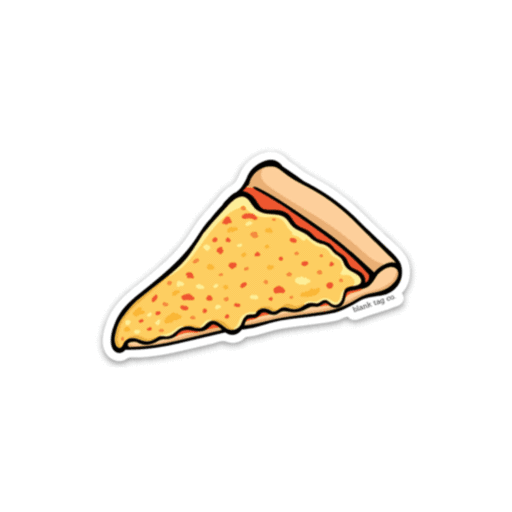 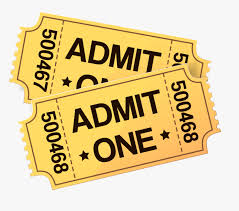 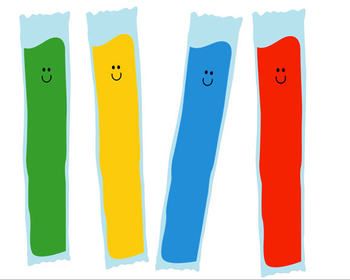 Incentive Card Reward! You will use your tickets to get 1 piece of pizza and 1 ice pop. Your tickets can ONLY be used by you. Take time to enjoy your friends/ or play a game. Please clean up after yourself! Have Fun!